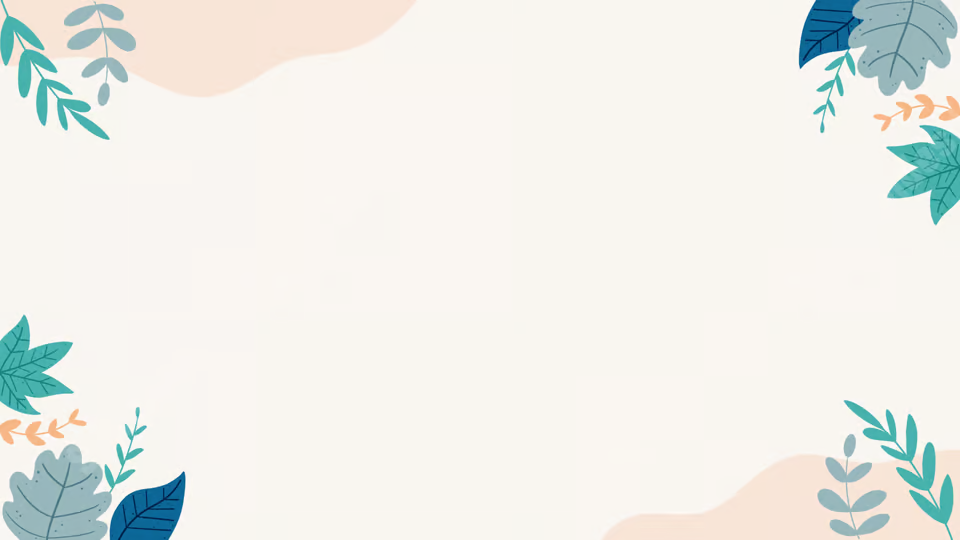 ỦY BAN NHÂN DÂN QUẬN LONG BIÊN TRƯỜNG MẦM NON CỰ KHỐI
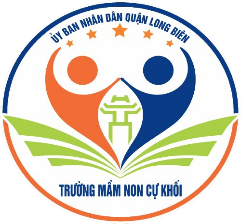 PHÁT TRIỂN NHẬN THỨC
Đề tài: So sánh chiều dài 2 đối tượng
Giáo viên: Nguyễn Thị Hường
Lớp: MGB C3





Năm học: 2023-2024
I.Mục đích yêu cầu:1. Kiến thức:- Trẻ biết so sánh nhận xét về sự khác nhau về chiều dài 2 đối tượng.- Nhận biết sự khác nhau về kích thước: dài hơn, ngắn hơn.-  Biết so sánh số lượng và dùng các từ: dài hơn, ngắn hơn.2. Kỹ năng:- Trẻ có kỹ năng so sánh nhận ra vật có chiều dài khác nhau.- Trẻ có kỹ năng so sánh bằng cách chập trùng khít một đầu của vật và so sánh.- Phát triển khả năng tư duy, quan sát cho trẻ.3. Thái độ:- Trẻ có ý thức khi tham gia hoạt động, trẻ tích cực hoạt động dưới sự hướng dẫn của cô.- Biết nghe và làm theo hiệu lệnh của cô giáo.
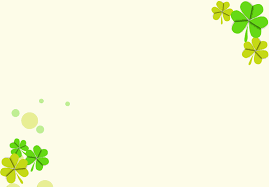 Hoạt động 1: Ổn định tổ chức
Trò chơi: «Giấu tay»
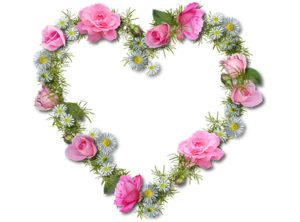 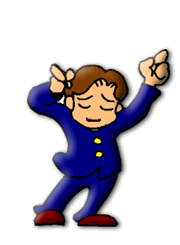 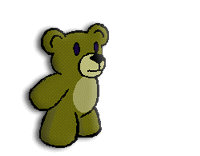 Hoạt động 2:
Phần 1: Nhận biết chiều dài 2 đối tượng
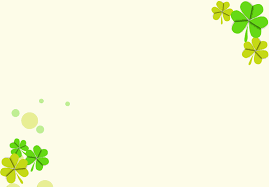 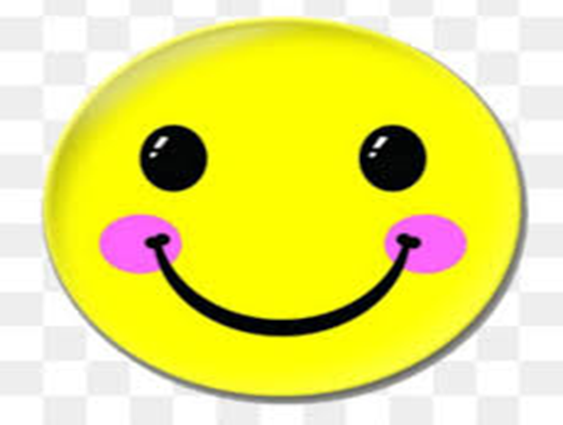 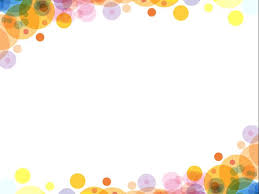 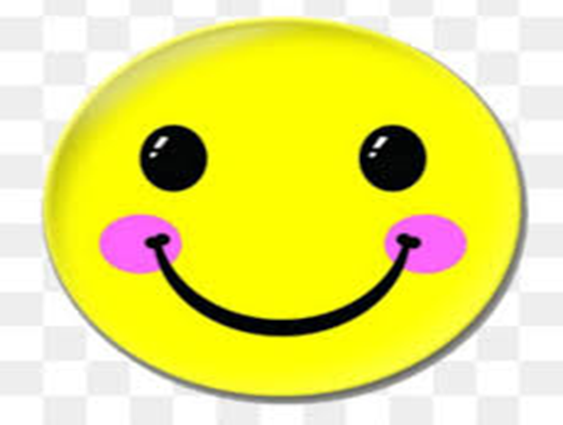 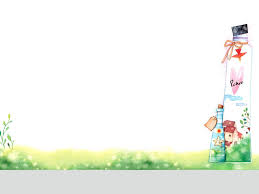 Phần 2: So sánh chiều dài của 2 đối tượng
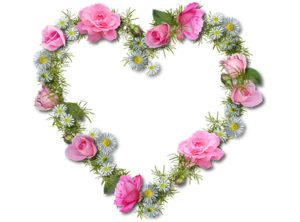 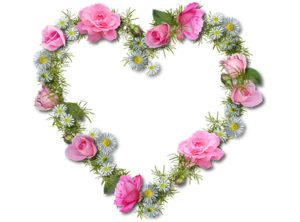 Phần 3: Luyện tập
Ai nhanh nhất
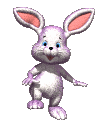 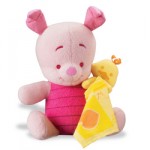 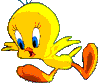 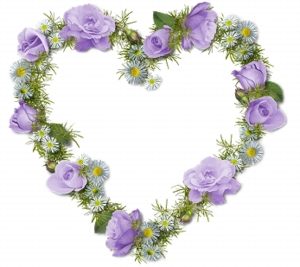 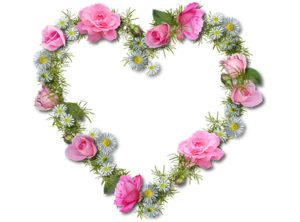 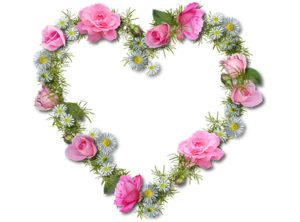 Trong 2 băng giấy đỏ, băng giấy vàng thì băng giấy nào ngắn hơn?
Câu hỏi số 1:
1
2
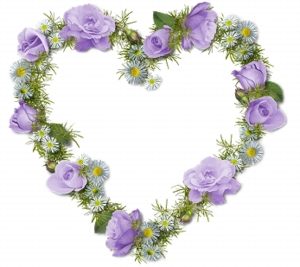 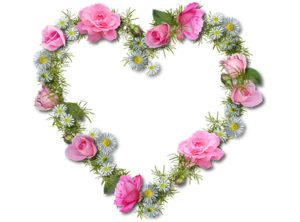 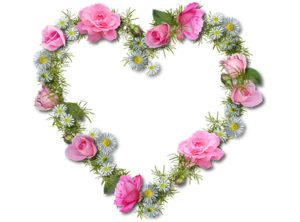 Trong 2 băng giấy băng giấy đỏ, băng giấy xanh nào dài nhất?
Câu hỏi số 2:
1
2
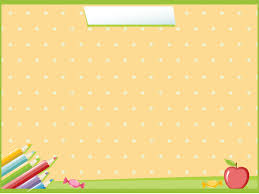 Trò chơi: Mắt ai tinh nhất
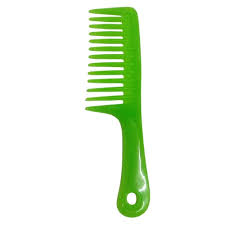 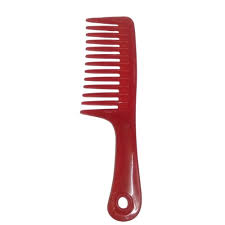 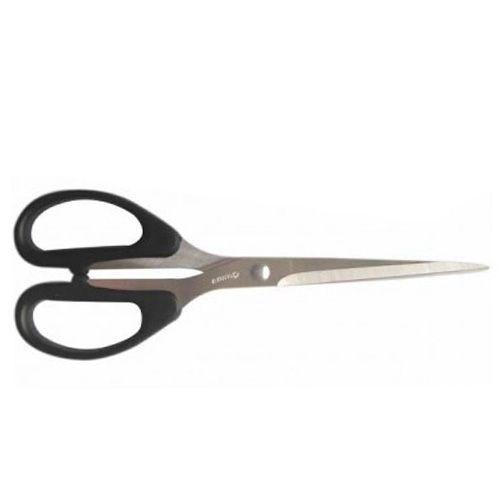 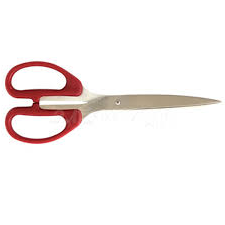 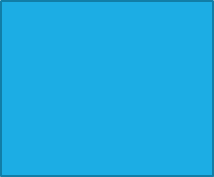 Hoạt động 3: Kết thúc giờ học